ITU-TTSB Director’s Report 2011: Highlights
Malcolm Johnson
Director Telecommunication Standardization Bureau, ITU
TSAG, 10 January 2012
1
2011: A year in highlights
179 ITU-T Recommendations approved 
Remote participation on the rise
New work: 
Smart grids 
Cloud 
AV accessibility 
Methodologies 
Universal charger
Cybersecurity information exchange 
New ITU-T H.264 on its way
WTSA Action Plan: On target
Bridging the standardization gap: Excellent progress
Academic membership: Great success
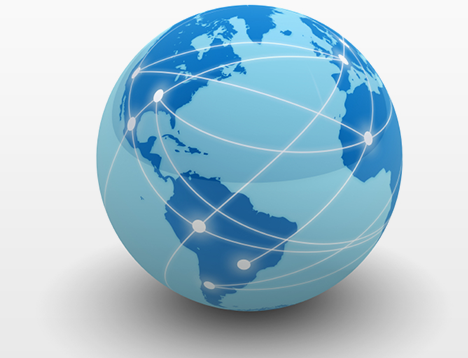 2
Membership increase
17 new Sector Members 
22 new Associates
25 new Academia members
Retain members
Mentoring programme started
Pro-active outreach to existing members
Tutorial for Editors and Rapporteurs
Attract new members
Participation in key ICT conferences 
TSB staff promote membership on mission
New promotional materials developed
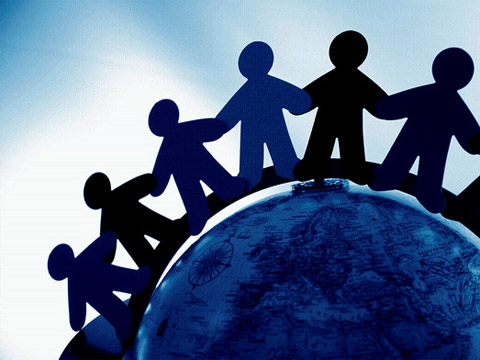 3
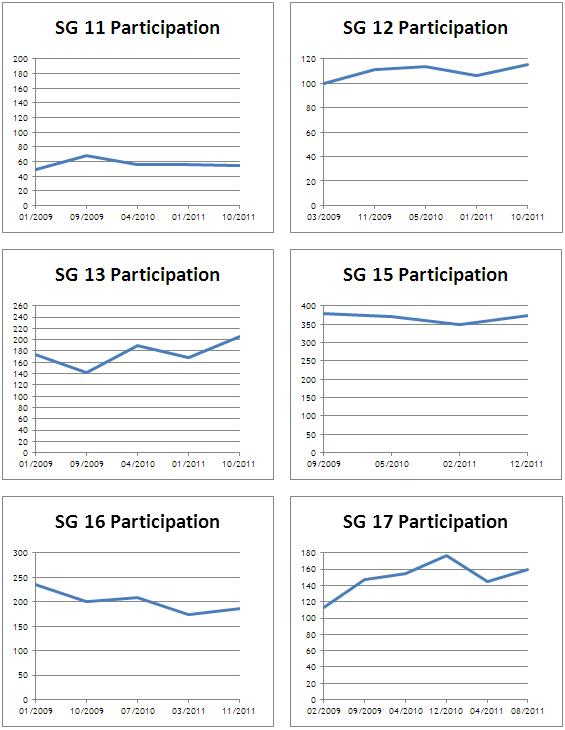 Participation Trends
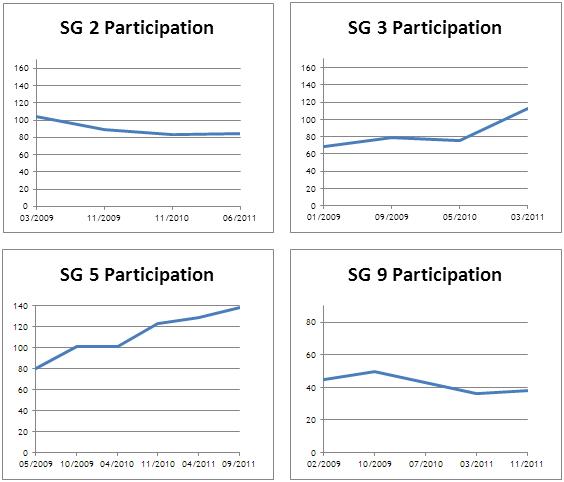 4
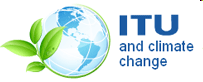 ICTs and Climate Change
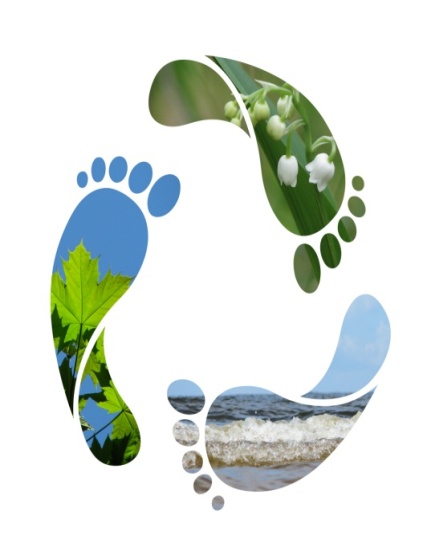 Recommendations
Universal charger and methodologies
Best practices for Green Data Centers
Ongoing standards work
Intelligent transport systems; Virtualization; Smart Grid; Smart Water; Telepresence
Environmental sustainability guidelines
Guidelines for the recycling of rare-metals
Global survey on e-waste
ITU Green ICT Application Challenge
Joint task force on submarine cables
6th ITU Symposia on ICTs and Climate Change
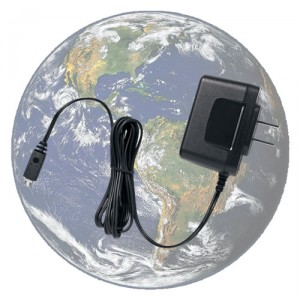 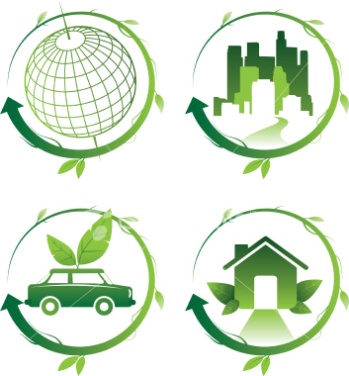 International Internet Connectivity and Misuse of numbering
Supplement to ITU-T Recommendation D.50
 …gives developing countries tools that will allow them to negotiate better rates (IIC)

Misuse of numbering Resources
Supplement to Rec E.156 identifies actions to counter misuse of numbering resources
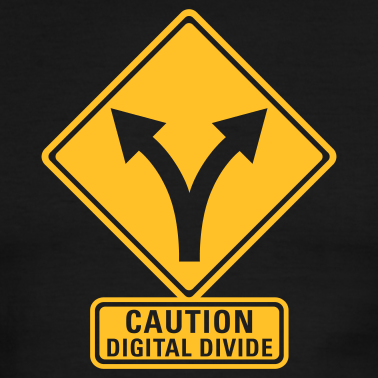 6
Next Gen Home Networking and Internet of Things (IoT)
ITU hosted first G.hn Interop event
Several SGs have approved home networking Recommendations
G.hnem for smart grid 

IoT-GSI promotes unified approach for standards
Draft Recommendations on overview and terminology 
IoT-work plan agreed
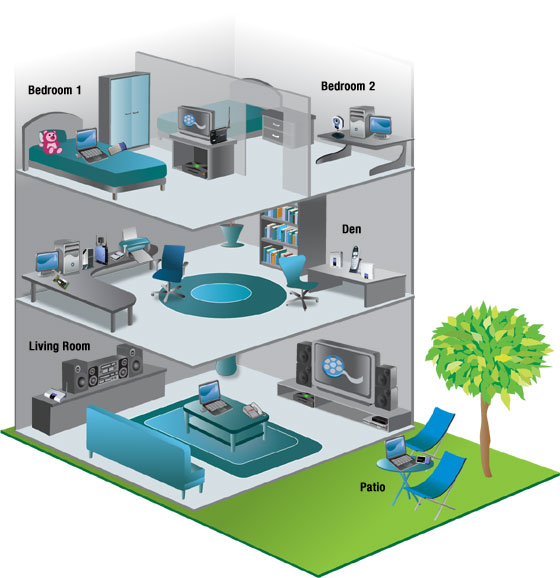 7
Optical transport networksand MPLS–TP
Optical transport networks
Network synchronization and time distribution performance the fastest growing Question

MPLS-TP 
Extensive discussions ITU-T and IETF 
First vote in an ITU-T study group meeting 
ITU-T G.8113.1 to WTSA-12
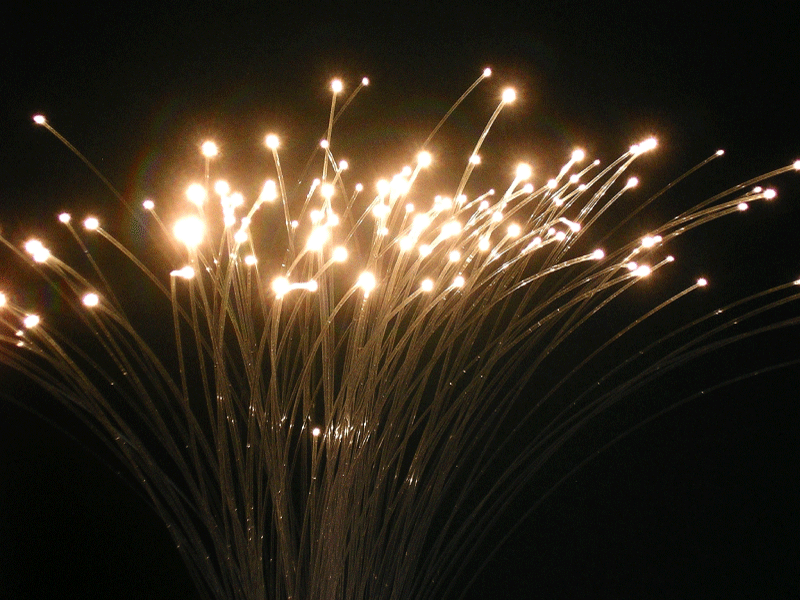 8
Media coding, IPTV andTelepresence
Media coding
Successor to ITU-T H.264 - H.HEVC, is expected to reach Consent in early 2013
1000 contributions to November meeting
IPTV
Specifications on conformance testing of IPTV implementations
IPTV Application Challenge
Telepresence
Plans to organize Telepresence Interop events.
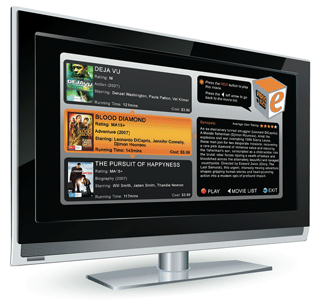 9
Focus Groups
FGs on Smart Grid and Cloud Computing completed work 
FG CarCOM 
Speech recognition in cars
FG on Driver Distraction 
1.2 million people dying annually
Focus Group on Audiovisual Media Accessibility
Focus on digital media (TV, IPTV and mobile phones). 
Proposal from CTO group to create new FGs on e-Health andResilient Networks
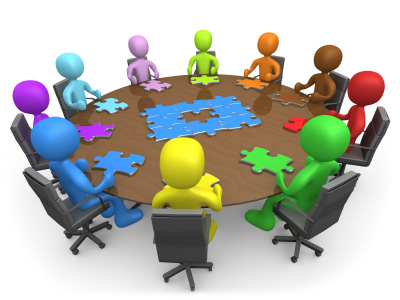 10
Workshops
34 events, 1885 participants
Increased use of remote participation and new standalone virtual events
Topics included:
… standards gap 
IPR
IPTV
Optical systems
Conformity and Interoperability 
Green ICTs
Accessibility 
Digital signage
Intelligent Transport
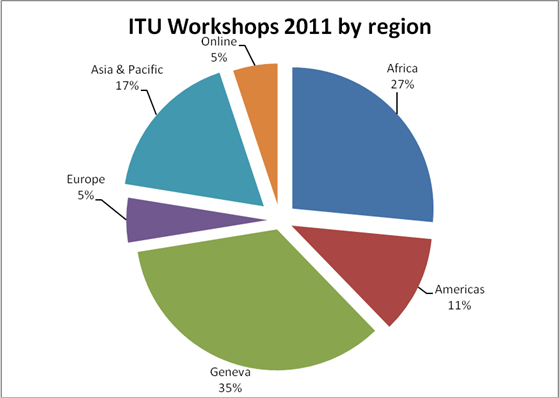 11
Conformance and Interoperability Testing
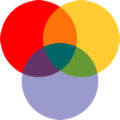 Conformity database
Major task to increase number of test suites
Interoperability events
For IPTV and G.hn in Geneva; Rio de Janeiro and Dubai
Capacity building 
In cooperation with BDT 
Assistance in the establishment of test facilities 
In cooperation with BDT
Questionnaire issued
Business plan being developed with KPMG
12
Four Technology Watch Reports Issued
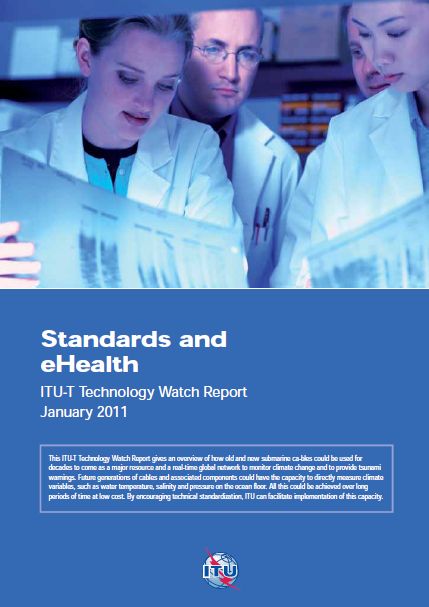 Standards and e-Health
Optical World
Trends in Video Games and Gaming
Digital Signage: the right information in all the right places
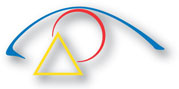 13
Bridging the Standardization Gap
BSG Fund contributors: Nokia Siemens, Microsoft, Cisco and the Korea Communications Commission
2 Members have taken advantage of reduced fees
Handbook on Testing
Standards Q&A Online Forum
Mentoring programme for SG newcomers
BSG Workshops: Fiji, Algeria and Moldova.
14 workshops in developing countries including Tutorial on Optical Fibres, Cables, and Systems
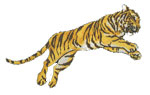 14
ITU-T Tools
Direct Document Posting
90 per cent of SG 15’s (400) contributions
New ICT Security Standards Roadmap 
Meeting Documents Sync Application
Remote participation 
SG Plenary Audiocast
E-lockers
Email Printing 
RFID badges
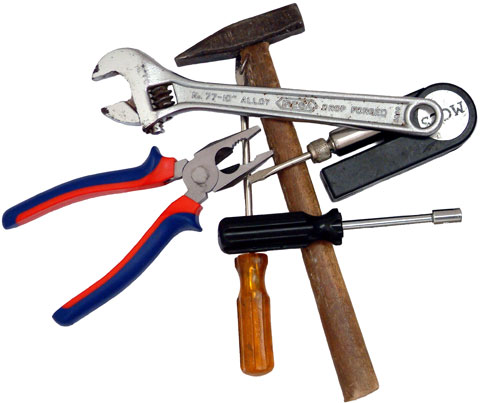 15
Director’s report to TSAG
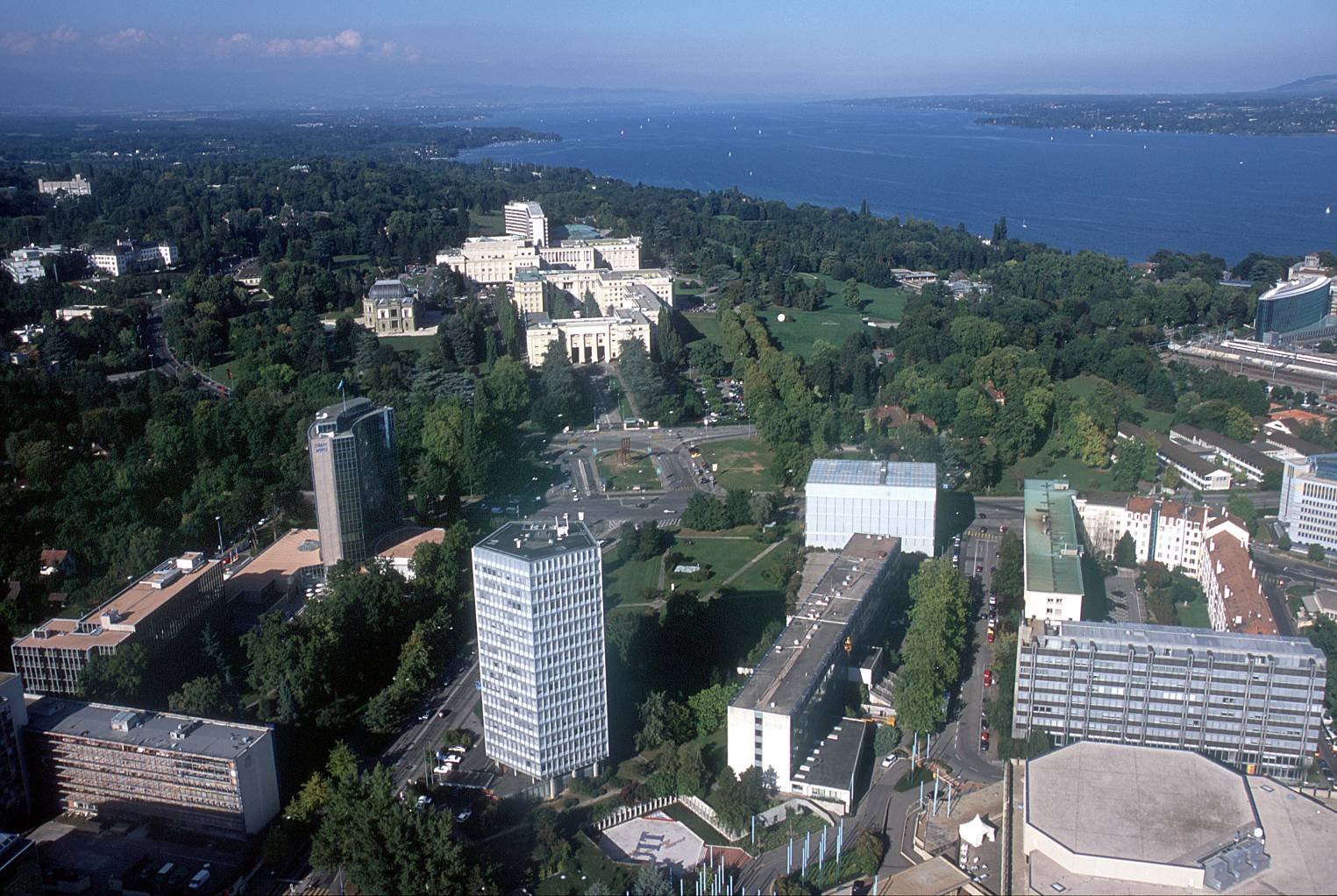 malcolm.johnson@itu.int
16